Figure 1. Results of the DTI analysis: Main effect of status. (A) TBSS 2 × 2 ANOVA results showing the main effect of ...
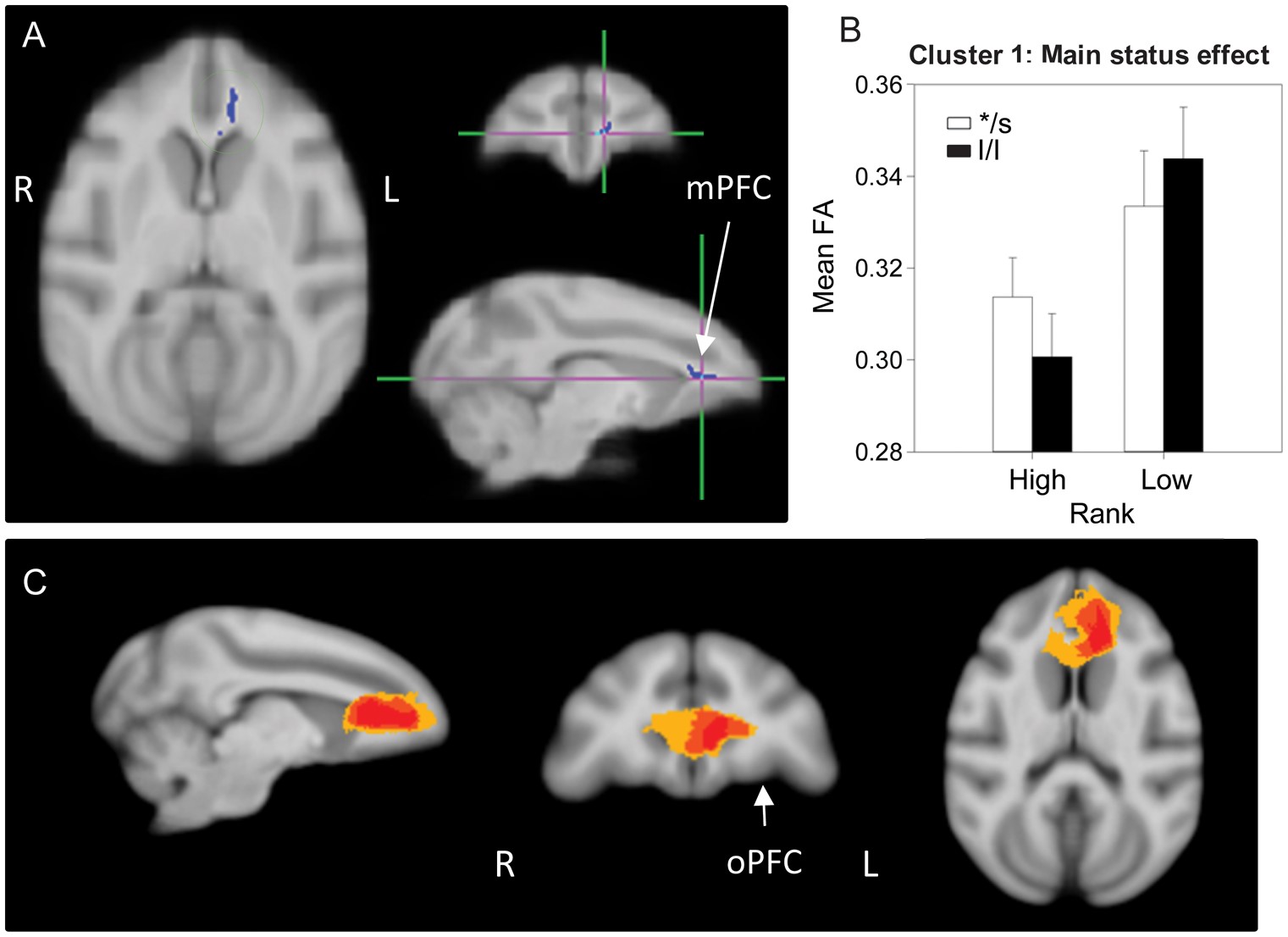 Cereb Cortex, Volume 24, Issue 12, December 2014, Pages 3334–3349, https://doi.org/10.1093/cercor/bht187
The content of this slide may be subject to copyright: please see the slide notes for details.
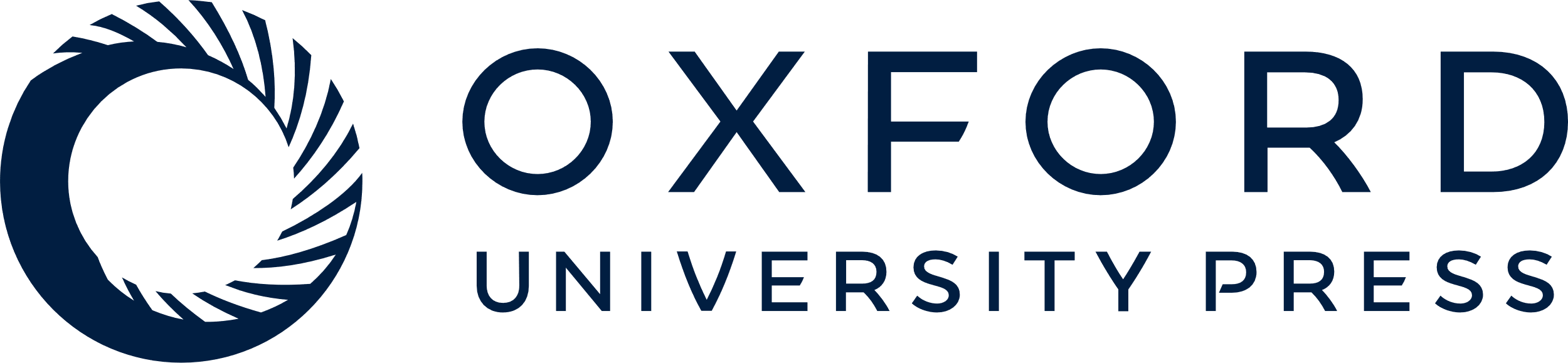 [Speaker Notes: Figure 1. Results of the DTI analysis: Main effect of status. (A) TBSS 2 × 2 ANOVA results showing the main effect of status (high/dominant vs. low/subordinate), cluster 1: Left medial prefrontal cortex (mPFC) WM. (B) Results from the 2-way ANOVA showing that low-ranking animals have significantly higher FA than high-ranking ones. (C) Representation of the affected tracts using probabilistic tractography: Group probability map (subject-level threshold at 1% of the robust mean intensity with distance correction applied) showing that the cluster of significant voxels in (A) includes local, short-range, intrahemispheric mPFC fibers, with some cross-hemispheric fibers (crossing through the genu of the CC), in 40–60% of the animals (yellow). Left-to-right images represent sagittal, coronal, and axial planes. The composite images (group probability maps) show voxels that were common to at least 15 (40%) animals. Colors represent the percentage of subjects that showed connectivity with that voxel in the single-subject analysis: 40–60% animals in yellow, 60–80% in orange, and 80–100% in red. oPFC: orbital prefrontal cortex.


Unless provided in the caption above, the following copyright applies to the content of this slide: © The Author 2013. Published by Oxford University Press. All rights reserved. For Permissions, please e-mail: journals.permissions@oup.com]
Figure 2. Results of the DTI analysis: Main effect of status. (A) TBSS 2 × 2 ANOVA results showing the main effect of ...
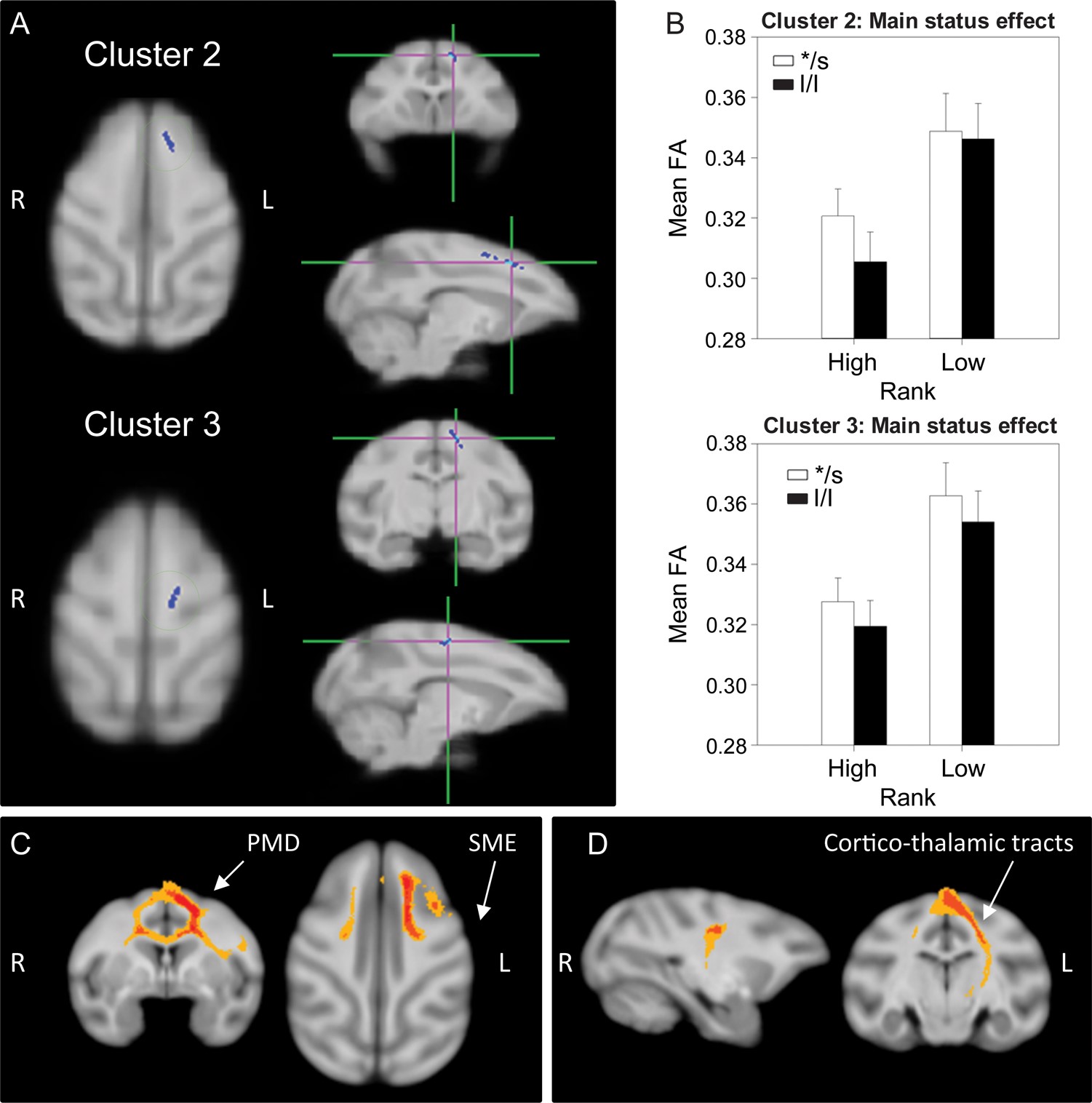 Cereb Cortex, Volume 24, Issue 12, December 2014, Pages 3334–3349, https://doi.org/10.1093/cercor/bht187
The content of this slide may be subject to copyright: please see the slide notes for details.
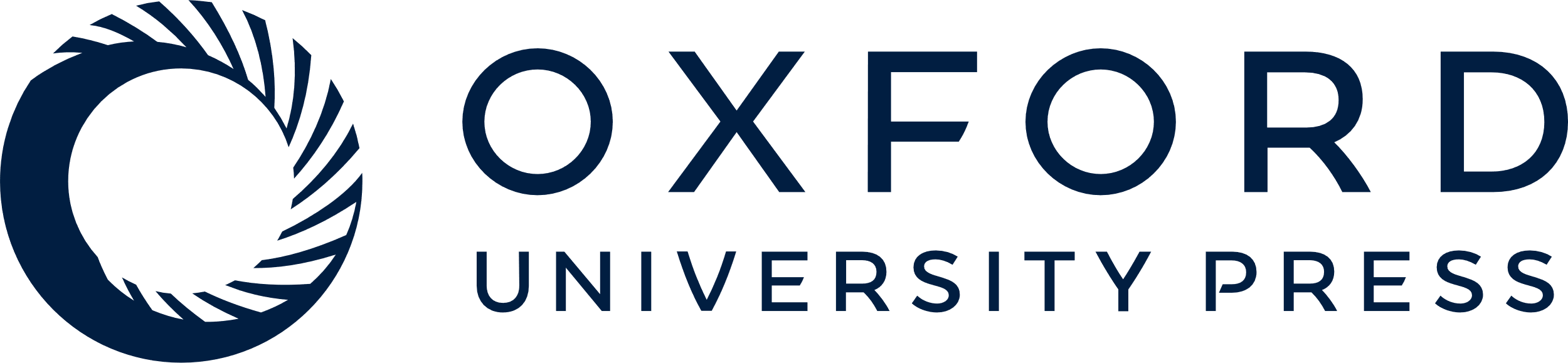 [Speaker Notes: Figure 2. Results of the DTI analysis: Main effect of status. (A) TBSS 2 × 2 ANOVA results showing the main effect of status in 2 clusters, 2 and 3: WM along the left dorsal medial wall. (B) Results from the 2-way ANOVA showing that low-ranking animals have significantly higher FA than high-ranking ones. (C and D) Probabilistic tractography: Group probability map (subject-level threshold at 1% of the robust mean intensity with distance correction applied) showing that (C) both clusters of significant voxels in (A) involved short-range, cortico-cortical fibers (intra- and interhemispheric) in the dorsomedial wall, interconnecting frontal regions corresponding to the primary and supplementary motor area (SMA) and premotor cortex in most of the animals, as well as connections of these frontal motor areas with somatosensory cortex (SSC) in about 25–50% of subjects. Left-to-right images represent coronal and axial planes. The composite images (group probability maps) show voxels that were common to at least 15 (40%) animals. Colors represent the percentage of subjects that showed connectivity with that voxel in the single-subject analysis: 40–60% animals in yellow, 60–80% in orange, and 80–100% in red. PMD: dorsal premotor cortex; SME: somatosensory cortex (D) represents the group probability map of additional caudal tractography in cluster 3, suggesting the involvement of cortico-thalamic tracts connecting somatosensory and primary motor cortices with thalamic regions. Left-to-right images represent sagittal and coronal planes. Thresholds and color codes as in C.


Unless provided in the caption above, the following copyright applies to the content of this slide: © The Author 2013. Published by Oxford University Press. All rights reserved. For Permissions, please e-mail: journals.permissions@oup.com]
Figure 3. Results of the DTI analysis: Main effect of the 5HTT genotype. (A) TBSS 2 × 2 ANOVA results showing the main ...
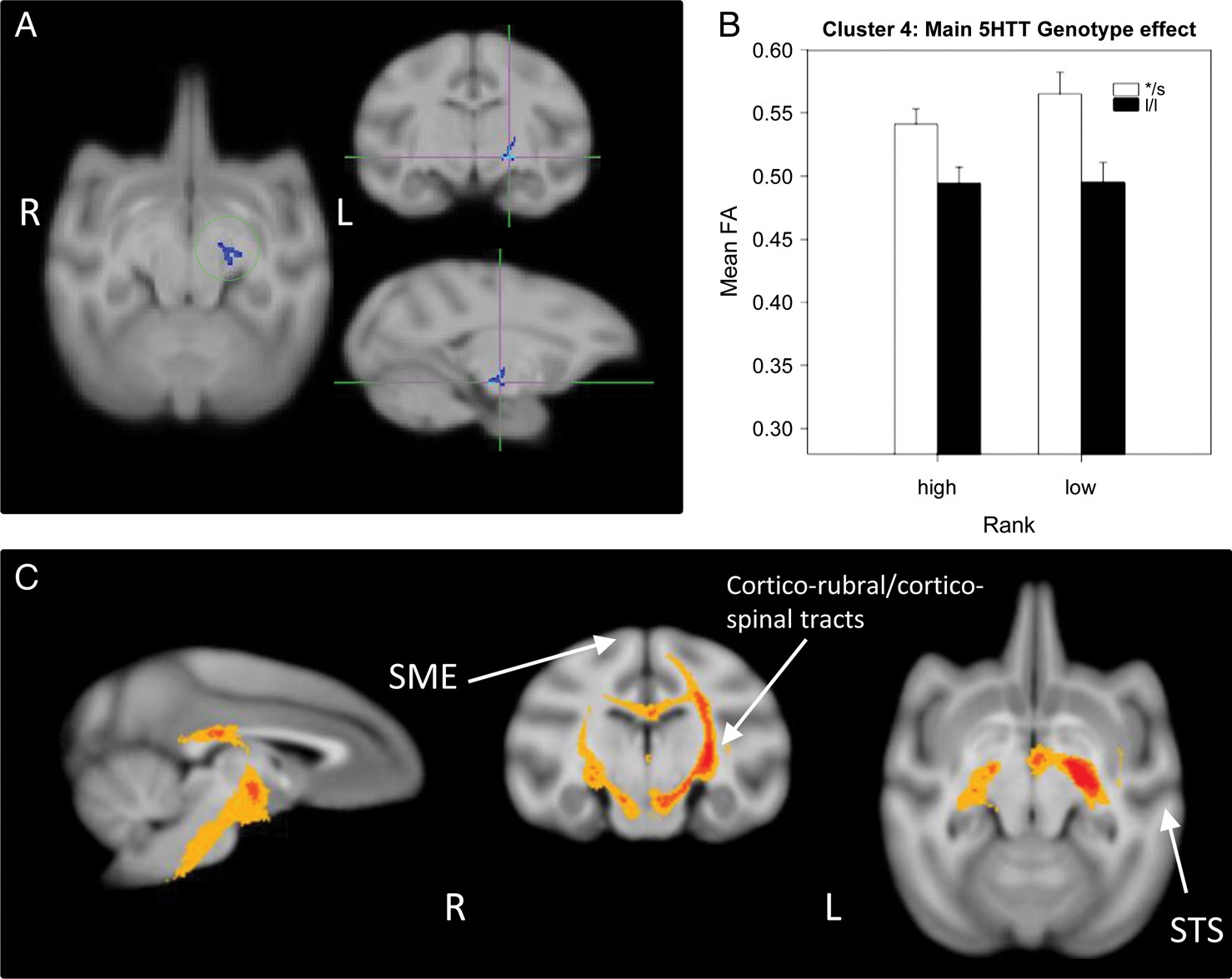 Cereb Cortex, Volume 24, Issue 12, December 2014, Pages 3334–3349, https://doi.org/10.1093/cercor/bht187
The content of this slide may be subject to copyright: please see the slide notes for details.
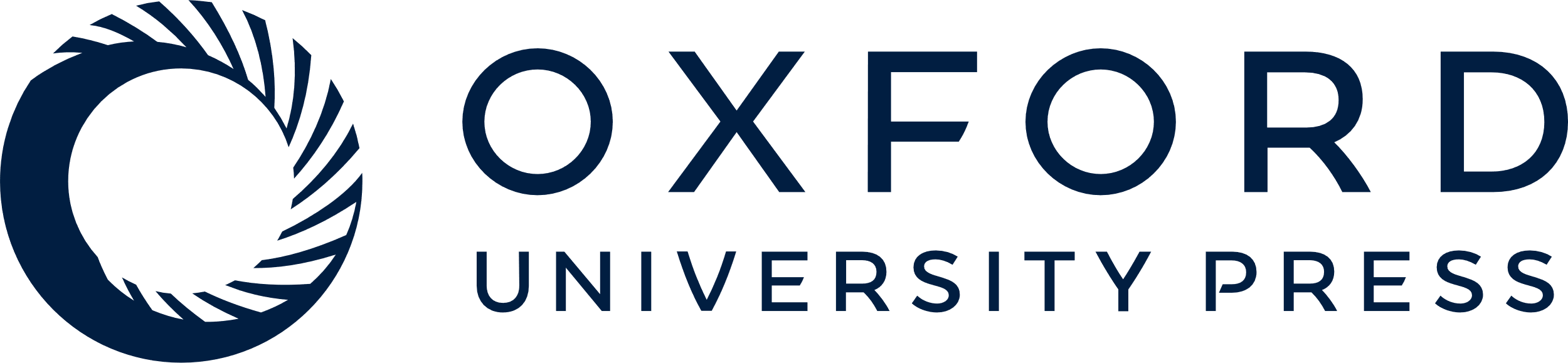 [Speaker Notes: Figure 3. Results of the DTI analysis: Main effect of the 5HTT genotype. (A) TBSS 2 × 2 ANOVA results showing the main effect of 5HTT genotype (l/l vs */s –or short-variant-) in a cluster (cluster 4) in the left PLIC. (B) Results from the 2-way ANOVA showing that l/l animals have significantly lower FA than */s ones. (C) Probabilistic tractography: Group probability map (subject-level threshold at 1% of the robust mean intensity with distance correction applied) showing that the cluster of significant voxels in (A) involves mostly cortical descending pathways, including corticorubral and corticospinal tracts with bilateral connectivity via the corpus callosum in about 50% of the animals. Left-to-right images represent sagittal, coronal, and axial planes. The composite images (group probability maps) show voxels that were common to at least 9 (25%) animals. Colors represent the percentage of subjects that showed connectivity with that voxel in the single-subject analysis: 25–50% animals in yellow, 50–75% in orange, and 75–100% in red. The slightly different group threshold applied to the composite image of this cluster was chosen for display purposes, but more stringent group-level threshold results showed qualitatively similar results (just slightly narrower bands). STS: superior temporal sulcus; SME: somatosensory cortex.


Unless provided in the caption above, the following copyright applies to the content of this slide: © The Author 2013. Published by Oxford University Press. All rights reserved. For Permissions, please e-mail: journals.permissions@oup.com]
Figure 4. Results of the DTI analysis: Status × 5HTT genotype interaction effect. (A) TBSS 2 × 2 ANOVA results showing ...
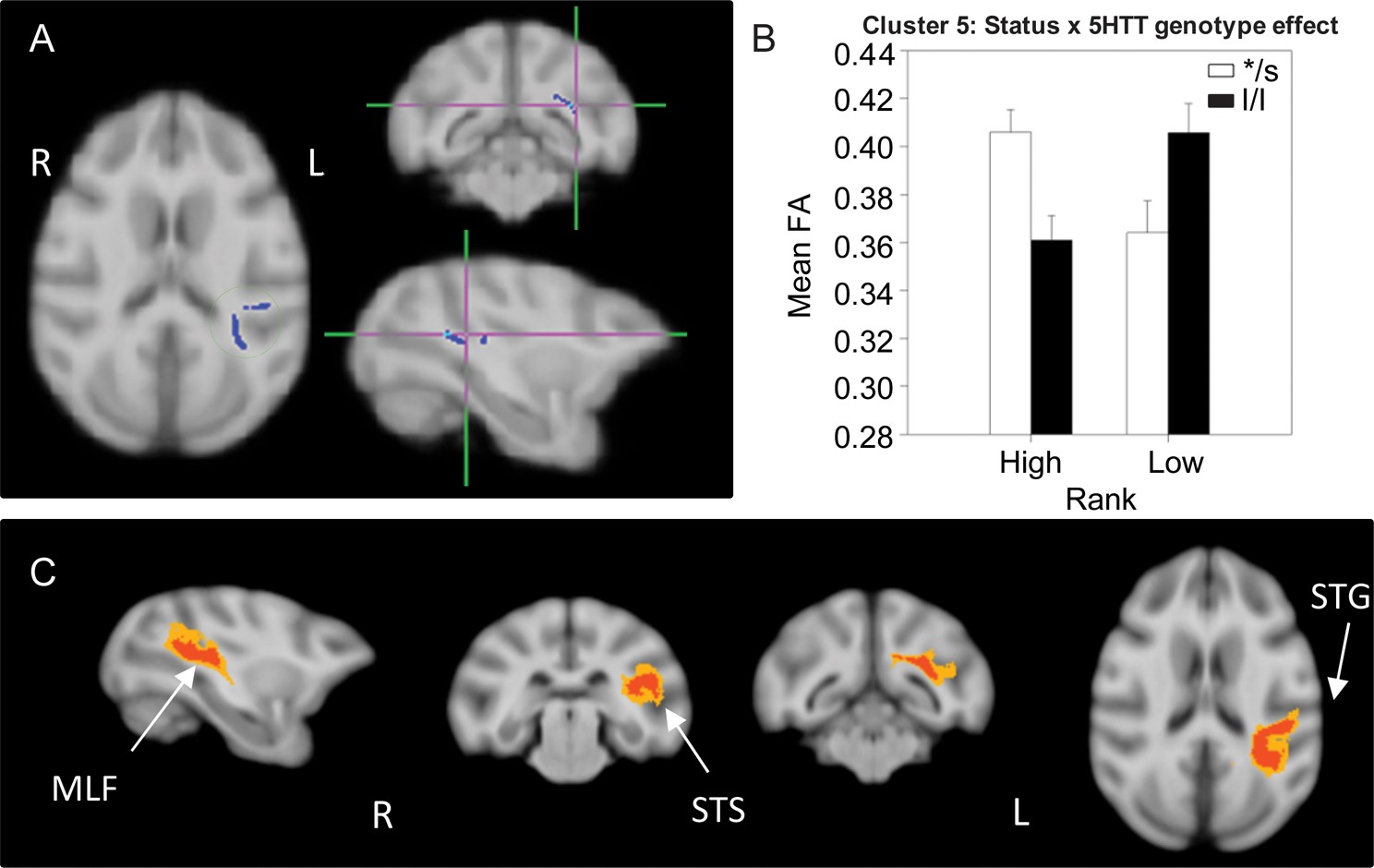 Cereb Cortex, Volume 24, Issue 12, December 2014, Pages 3334–3349, https://doi.org/10.1093/cercor/bht187
The content of this slide may be subject to copyright: please see the slide notes for details.
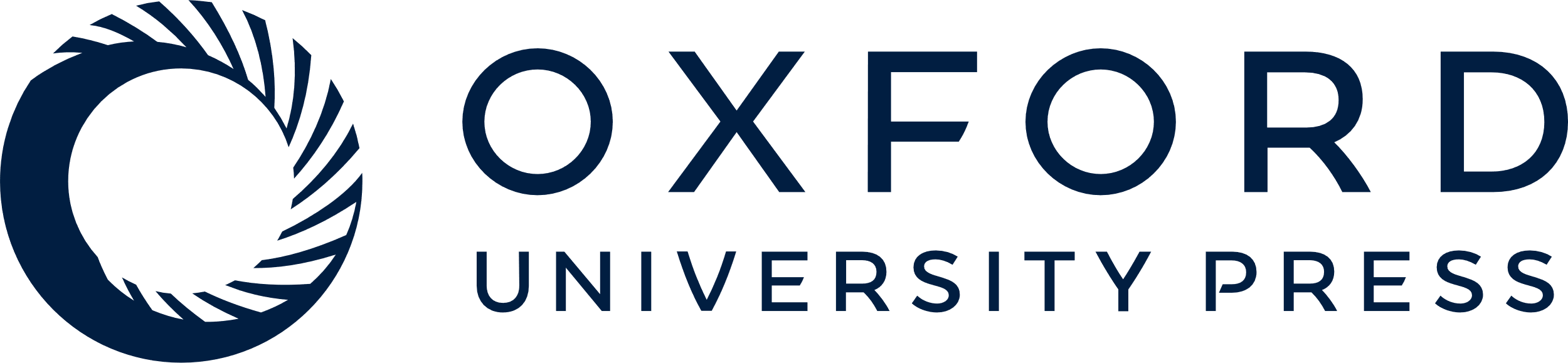 [Speaker Notes: Figure 4. Results of the DTI analysis: Status × 5HTT genotype interaction effect. (A) TBSS 2 × 2 ANOVA results showing significant status × 5HTT genotype interactions in a cluster (cluster 5) in the left EC. (B) Results from the 2-way ANOVA showing that dominant l/l animals had lower FA than s-variant ones, whereas l/l subordinates had higher FA than */s. (C) Probabilistic tractography: Group probability map (subject-level threshold at 1% of the robust mean intensity with distance correction applied) showing that the cluster of significant voxels in (A) corresponds to the left middle longitudinal fasciculus, which reciprocally connects the inferoparietal area with cortical regions in the STS and STG. Left-to-right images represent sagittal, coronal (rostral vs. caudal), and axial planes. The composite images (group probability maps) show voxels that were common to at least 15 (40%) animals. Colors represent the percentage of subjects that showed connectivity with that voxel in the single-subject analysis: 40–60% animals in yellow, 60–80% in orange and 80–100% in red. STG: superior temporal gyrus; STS: superior temporal sulcus.


Unless provided in the caption above, the following copyright applies to the content of this slide: © The Author 2013. Published by Oxford University Press. All rights reserved. For Permissions, please e-mail: journals.permissions@oup.com]
Figure 5. Results of the DTI analysis: Status × 5HTT genotype interaction effect. (A) TBSS 2 × 2 ANOVA results showing ...
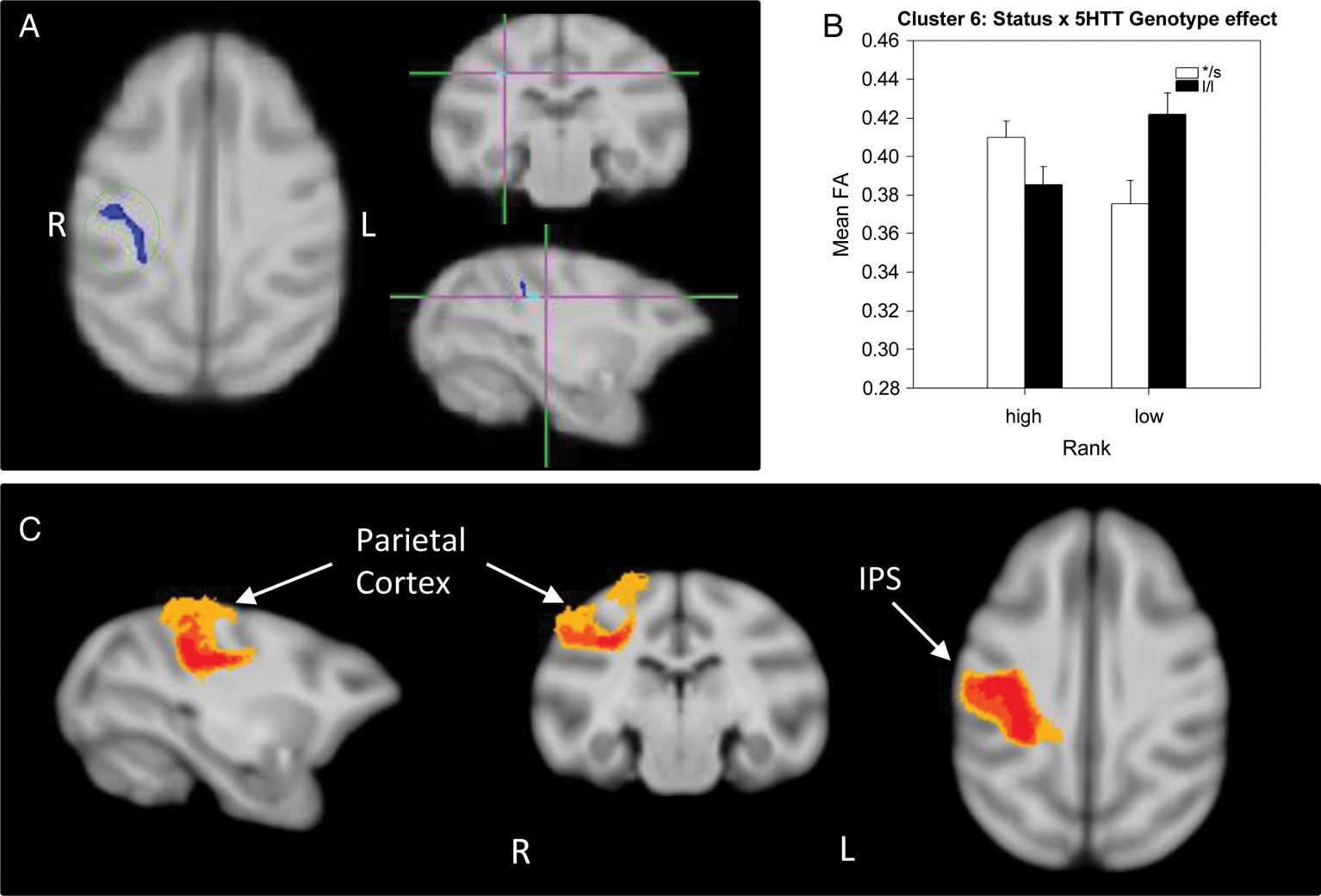 Cereb Cortex, Volume 24, Issue 12, December 2014, Pages 3334–3349, https://doi.org/10.1093/cercor/bht187
The content of this slide may be subject to copyright: please see the slide notes for details.
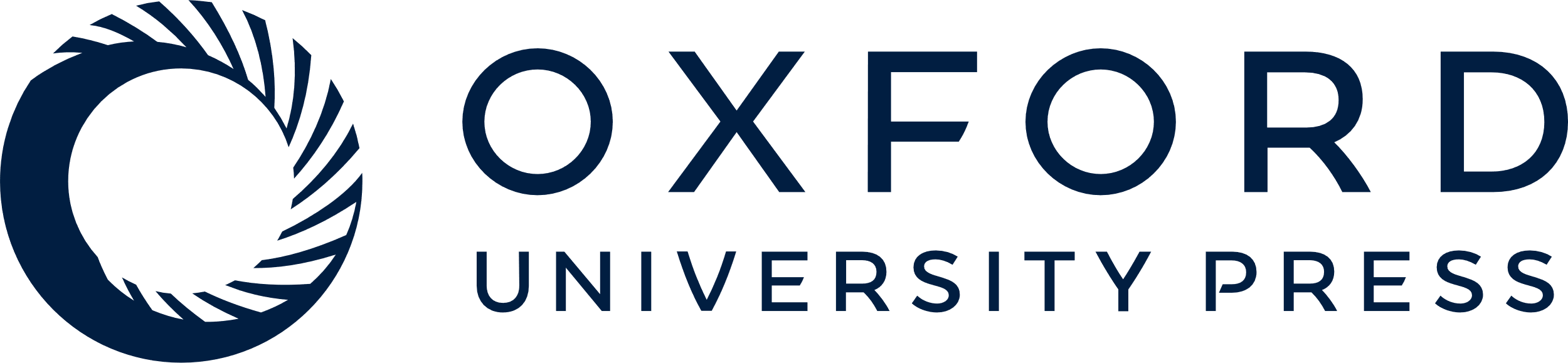 [Speaker Notes: Figure 5. Results of the DTI analysis: Status × 5HTT genotype interaction effect. (A) TBSS 2 × 2 ANOVA results showing a status × genotype interaction in a cluster (cluster 6) in the right parietal WM. (B) Results from the 2-way ANOVA showing that dominant l/l animals had lower FA than s-variant ones, and l/l subordinates had higher FA than low */s. (C) Probabilistic tractography: Group probability map (subject-level threshold at 1% of the robust mean intensity with distance correction applied) showing that the cluster of significant voxels in (A) corresponds to short-range, parietal cortico-cortical “U” fibers in the right hemisphere. Left-to-right images represent sagittal, coronal, and axial planes. The composite images (group probability maps) show voxels that were common to at least 15 (40%) animals. Colors represent the percentage of subjects that showed connectivity with that voxel in the single-subject analysis: 40–60% animals in yellow, 60–80% in orange, and 80–100% in red. ips: intraparietal sulcus.


Unless provided in the caption above, the following copyright applies to the content of this slide: © The Author 2013. Published by Oxford University Press. All rights reserved. For Permissions, please e-mail: journals.permissions@oup.com]
Figure 6. Results of the DTI analysis: status × 5HTT genotype interaction effect. (A) TBSS 2 × 2 ANOVA results showing ...
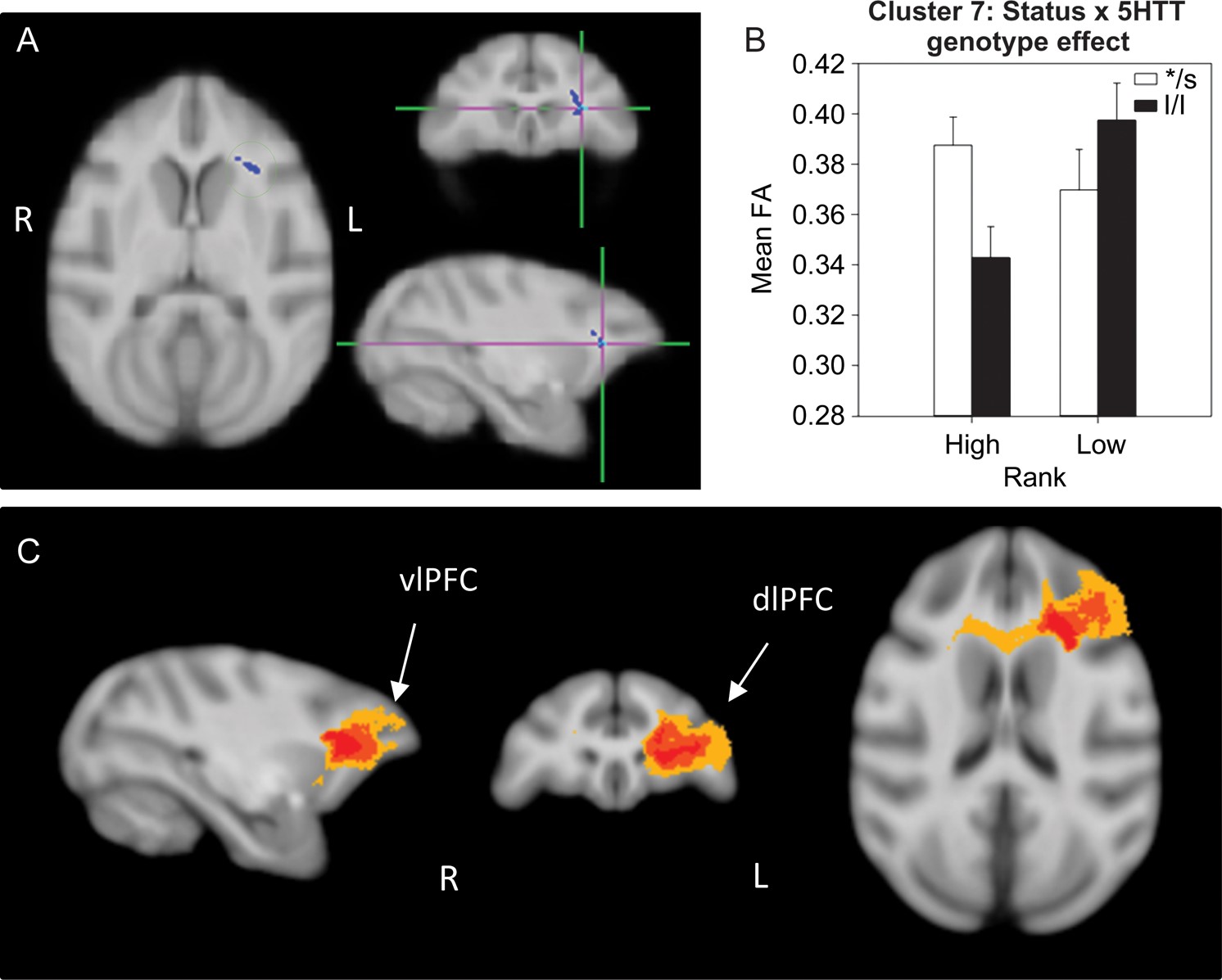 Cereb Cortex, Volume 24, Issue 12, December 2014, Pages 3334–3349, https://doi.org/10.1093/cercor/bht187
The content of this slide may be subject to copyright: please see the slide notes for details.
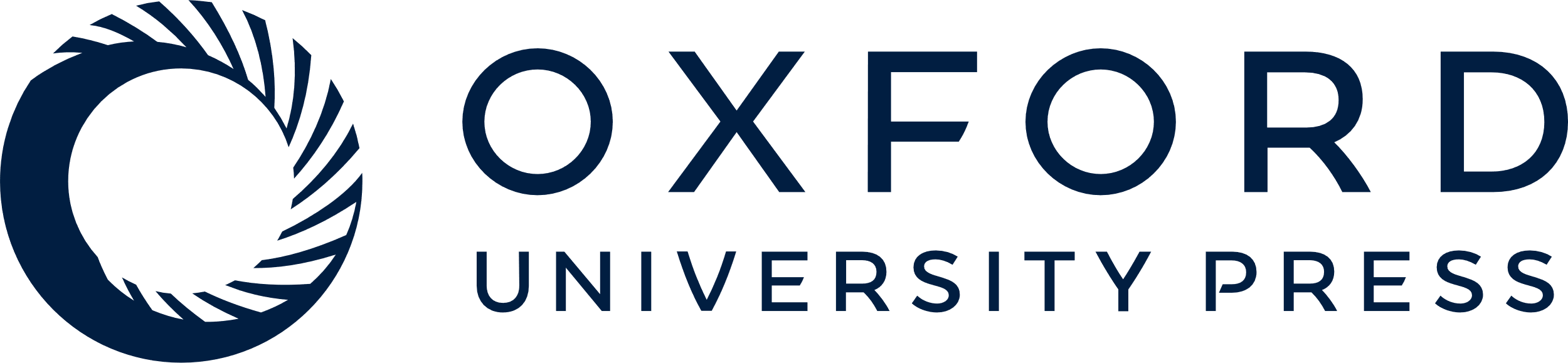 [Speaker Notes: Figure 6. Results of the DTI analysis: status × 5HTT genotype interaction effect. (A) TBSS 2 × 2 ANOVA results showing a status × genotype interaction effect in a cluster (cluster 7) in the left prefrontal WM. (B) Results from the 2-way ANOVA showing that dominant l/l animals had lower FA than s-variant ones, and l/l subordinates had higher FA than low */s. (C) Probabilistic tractography: group probability map (subject-level threshold at 1% of the robust mean intensity with distance correction applied) showing that the cluster of significant voxels in (A) corresponds to the left, short-range, prefrontal WM tracts connecting dorsolateral,ventrolateral, and dorsomedial PFC in the left hemisphere and bilaterally via the genu of the corpus callosum in 40–60% of subjects. Left-to-right images represent sagittal, coronal, and axial planes. The composite images (group probability maps) show voxels that were common to at least 15 (40%) animals. Colors represent the percentage of subjects that showed connectivity with that voxel in the single-subject analysis: 40–60% animals in yellow, 60–80% in orange, and 80–100% in red. dlPFC: dorsolateral PFC; vlPFC: ventrolateral PFC.


Unless provided in the caption above, the following copyright applies to the content of this slide: © The Author 2013. Published by Oxford University Press. All rights reserved. For Permissions, please e-mail: journals.permissions@oup.com]